Les adjectifs possessifs
Possessive adjectives
Les adjectifs possessifs
When describing two or more nouns in French, a possessive adjective must be used in front of each one:    son frère et sa soeur    his brother and sister    notre fils et notre fille    our son and daughter
The possessive adjective is almost never used with body parts in French. You can't say "my hand" or "my hair." Instead, the French use pronominal verbs to show possession with body parts:    Je me suis cassé la jambe    I broke my leg (literally, I broke the leg of myself).    Il se lave les cheveux    He's washing his hair (literally, He washes the hair of himself).
MY   mon (masculine singular)  mon stylo - "my pen"   ma (feminine singular)  ma montre - "my watch"   mes (plural)  mes livres - "my books"When a feminine noun begins with a vowel, the masculine possessive is used for phonetic reasons:   mon amie - "my (female) friend"
1 Quel est _____ restaurant préféré ?
votre 
b) vos
2 _____ artiste préférée s'appelle Marianne.
Mon
b) Ma 
c) Mes
3 Quand est-ce que _____ amie va arriver ?
ton 
ta 
tes
4Sarah, cherche _____ frère.
ton 
 ta 
 tes
5_____ amis sont très sympa.
Leur 
b) Leurs
Ils ont acheté _____ maison il y a deux ans.
leur 
b) leurs
Voici _____ stylos.
notre 
b) nos
David a présenté _____ père et _____ mère.
son, son 
b) son, sa 
sa, son 
 sa, sa
Il a partagé _____ idée hier.
son 
 sa 
ses
Travail à deux
Choisissez une célébrité et une destination de vacances.
Décidez ce que la personne met dans sa valise:

“Cheryl Fernandez-Versini (Cole) part en vacances aux Bahamas.  Dans sa valise elle met …….”
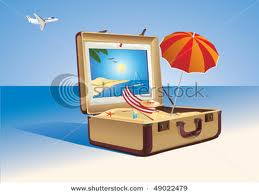 Exercices
1.	Elan p.7 Ex. E-G
Extra: 2.	Une traduction avec des adjectifs possessifs
3.	Une présentation sur les pronoms possessifs pour demain
Jeux
http://www.quia.com/rr/172626.html (niveau facile)
Traduisez
Traduction avec des adjectives possessifs
 
It has been reported that one of our favourite groups, The Pussycat Dolls are on the point of separating.  Their main reason is that the leader of the group, Nicole Scherzinger, is a victim of the others’ jealousy. Robin Antin, the group’s agent, set the record straight: he denied the allegations and declared that there is no truth in the rumours of their separation.  Apparently, Nicole and the girls have always been very close.  Nicole is and will always remain the creative force of her group and the others appreciate her efforts.
La version française
Il a été rapporté que l’un de nos groupes préférés, The Pussycat Dolls, est sur le point de se séparer.  Leur raison principale, c’est que la leader du groupe, Nicole Scherzinger, est une victime de la jalousie des autres.  Robin Antin, l’agent du groupe, a mis les pendules à l’heure : il a démenti ces allégations et a déclaré qu’il n’y a aucune vérité dans les rumeurs de leur separation.  Apparemment, Nicole et les filles ont toujours été très proches.  Nicole est et restera toujours la force créatrice de son groupe et les autres apprécient ses efforts.
Les pronoms possessifs